Grammar Chapter 7
Verbals
Verbals
Verbal: a word formed from a verb but acts as a noun, adjective, or adverb.
Gerund: a verbal that ends in “-ing” and acts as a noun.
Participle: a verbal that acts as an adjective.
Infinitive: a verb form that usually begins with the word “to” and acts as a noun, an adjective, or an adverb.
Gerunds as Nouns and Phrases
Gerund: a verbal that ends in “-ing” and acts as a noun.
Gerund Phrase: a gerund with its modifiers and complements.
Gerunds and gerund phrases can be used anywhere that nouns can be used
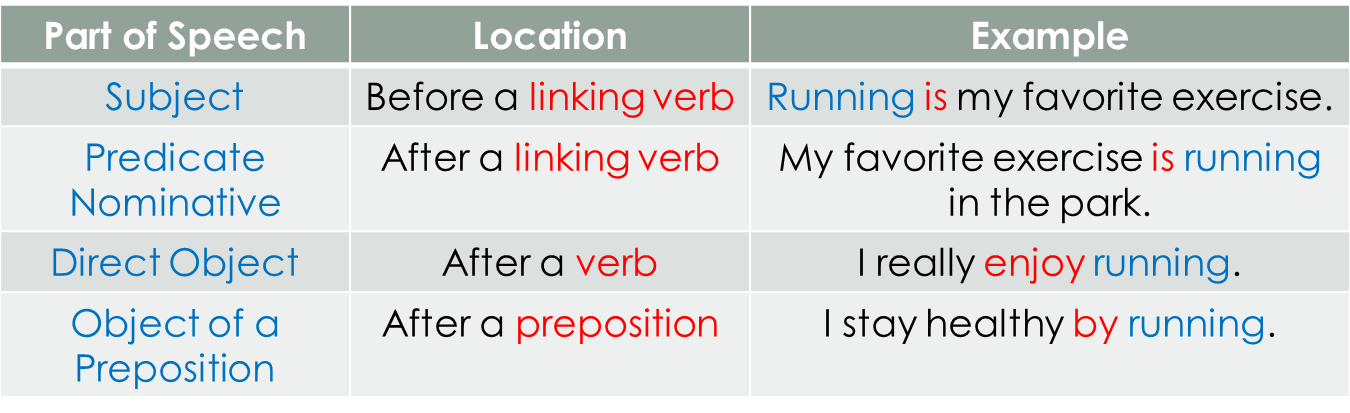 Participles and Participial Phrases
Participle: a verbal that acts as an adjective.
Present participle: ends in “-ing” and modifies a noun or pronoun.
Past participle: ends in “-ed” unless an irregular verb.
Participial phrase: a participle plus its modifiers and complements.
Participles vs. Gerunds vs. Verbs
Infinitives and Infinitive Phrases
Infinitive: a verb form that usually begins with the word “to” and acts as a noun, an adjective, or an adverb.
Infinitive phrase: an infinitive with its complements and modifiers.
Infinitive Phrase vs. Prepositional phrase
Since “to” can be a preposition, it is important to note the difference between an infinitive phrase and a  prepositional phrase.
Infinitive phrase: “to” is followed by a verb
Prepositional phrase: “to” is followed by noun, pronoun, or modifier